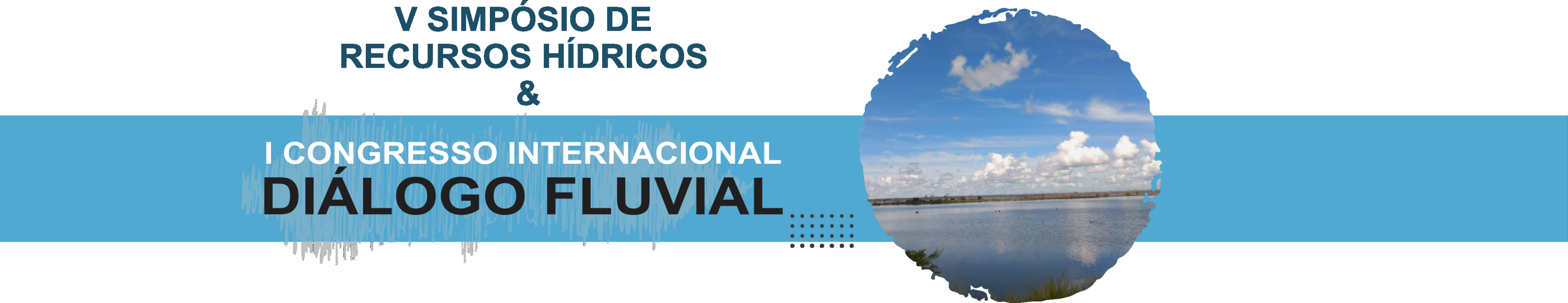 TÍTULO DO TRABALHO
Nome dos autores
Local, dia, mês e ano.
INTRODUÇÃO
OBJETIVOS
DESENVOLVIMENTO (ORDEM DOS TÓPICOS DE ACORDO COM O TRABALHO SUBMETIDO)
CONCLUSÃO
REFERÊNCIAS BIBLIOGRÁFICAS
AGRADECIMENTOS (opcional)